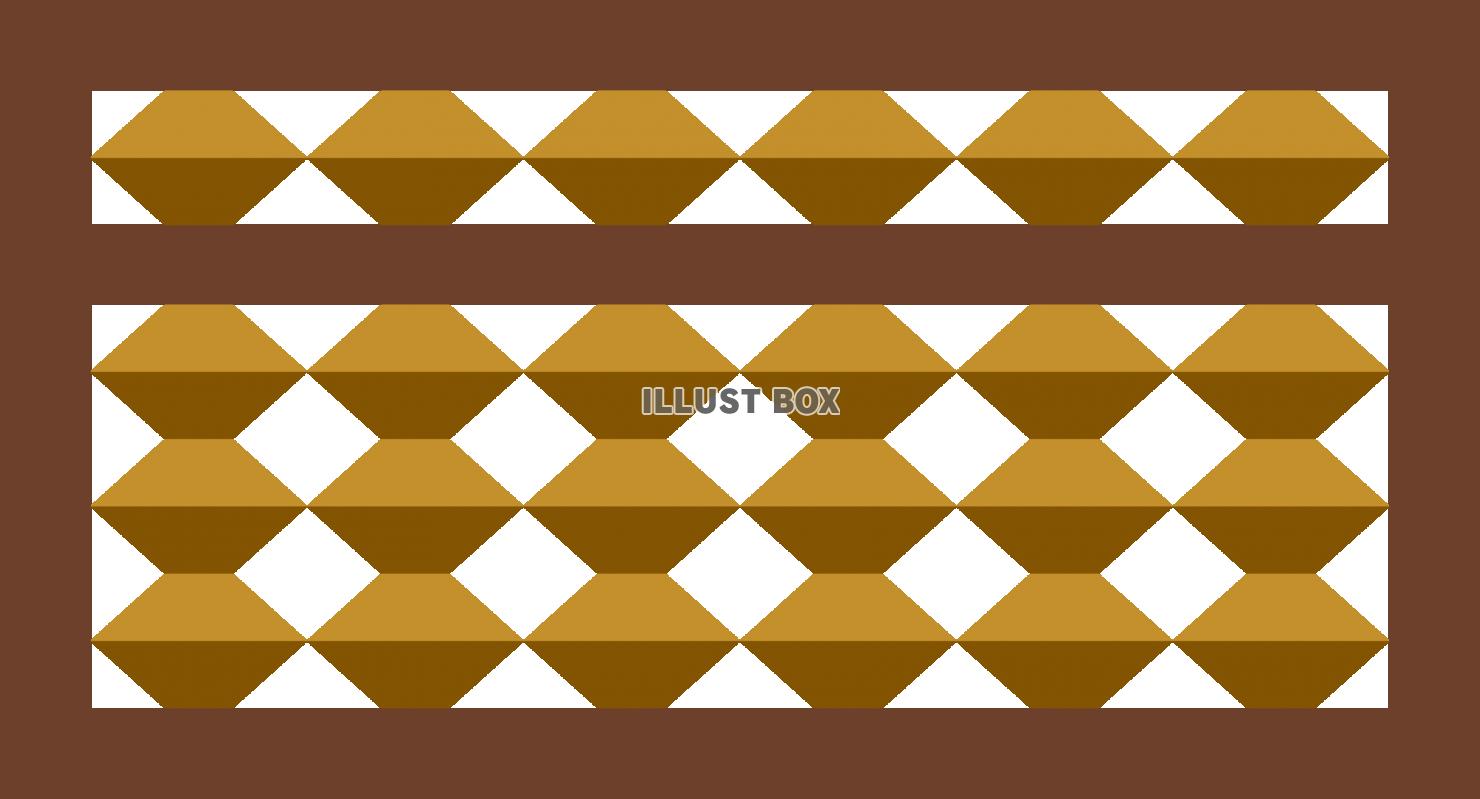 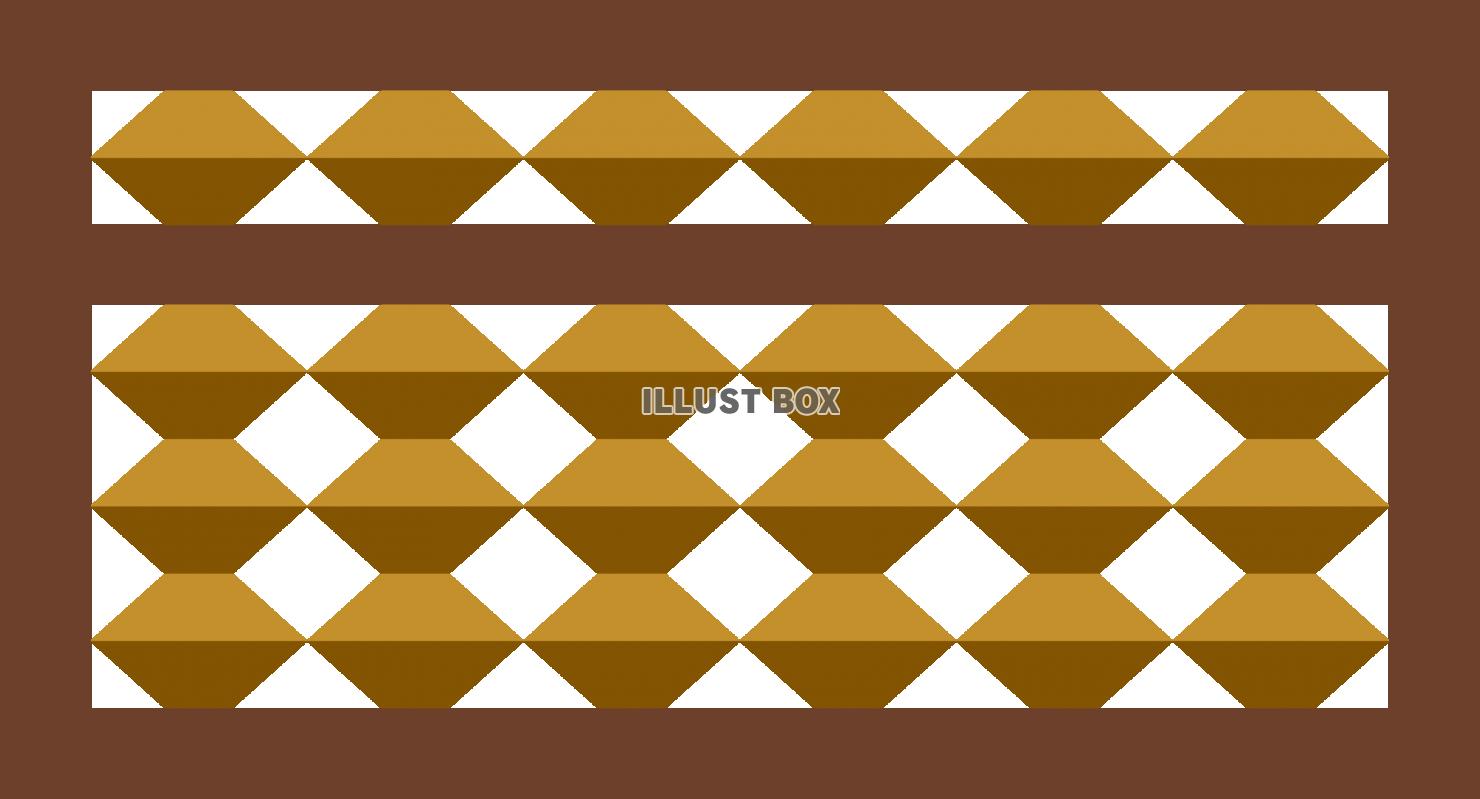 百　　　　　　　十　　　　　　　一
・
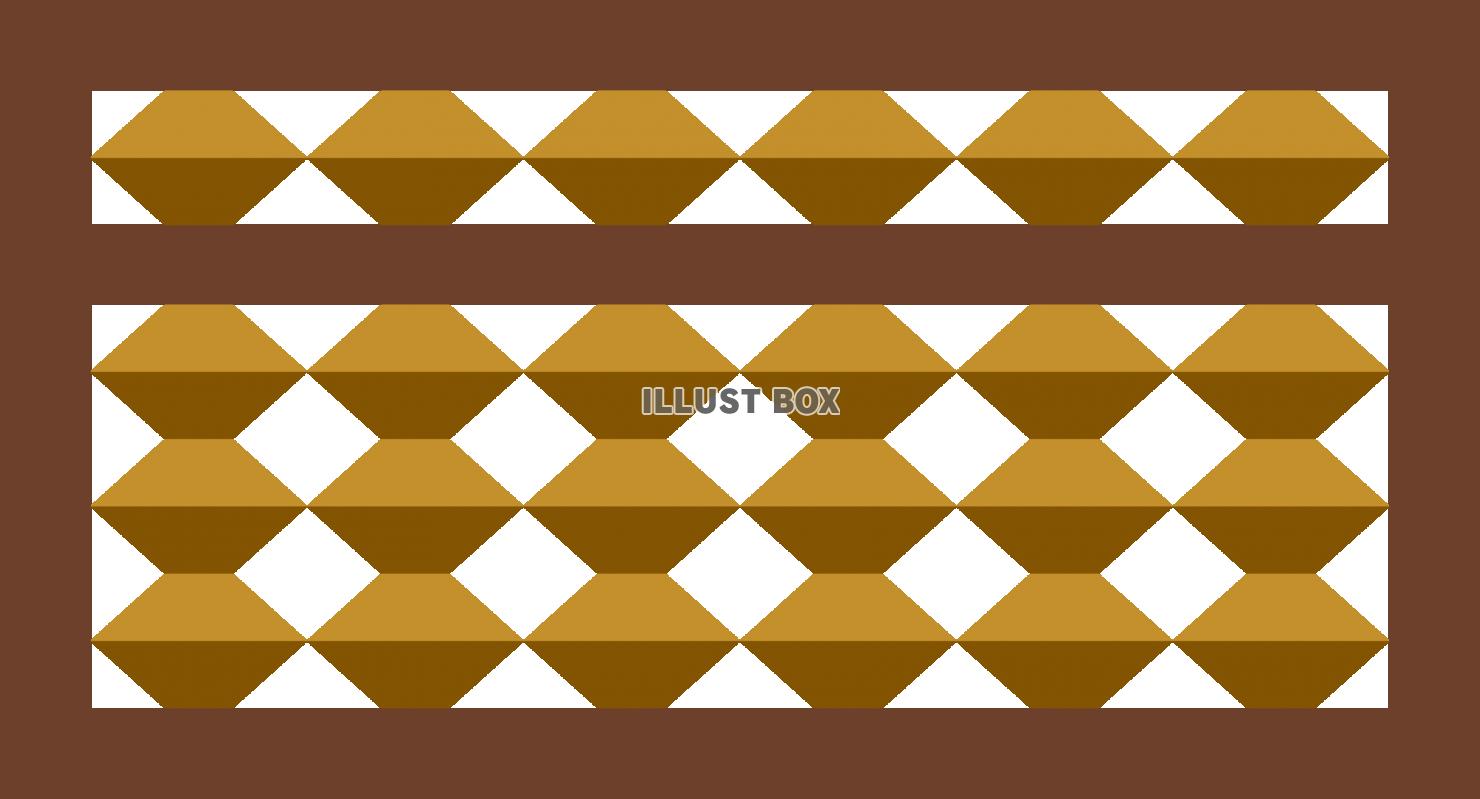 ×　　　÷
たまえ珠算塾